STALKING
Stalking Presentation
What is stalking?
Stalking Statistics
Stalking Laws (State v. Federal
Scenarios
Working with a Stalking Victim
Resources
WHAT IS STALKING?
Stalking is:

A course of conduct directed at a specific person that would cause a reasonable person to feel fear
	(federal-  causes substantial emotional distress)

Stalking is unpredictable and dangerous
Prevalence of Stalking
3.4 million people over the age of 18 are stalked each year in the United States
3 in 4 stalking victims are stalked by someone they know
2/3 of stalkers pursue their victims at least once per week, many daily, using more than one method
54% of femicide victims reported stalking to police before they were killed by their stalker
1 in 8 employed stalking victims lose time from work as a result of their victimization and more than half lose 5 days of work or more
Stalking Resource Center – The National Center for Victims of Crime
Relationship between the Victim and the Offender
A stalker can be someone you know or not at all
In most situations, the offender has dated or been involved with their victim
81% of victims stalked by an intimate partner had also been physically assaulted by that partner
76% of femicide victims had been stalked by their intimate partner
Stalking Resource Center – The National Center for Victims of Crime
Latest Survey on Cyberstalking & Electronic Monitoring
More than 1 in 4 victims report some form of cyberstalking, such as email (83%) or instant messaging (35%).
Electronic monitoring was used to stalk 1 in 13 victims
Video or digital cameras (46%) were as likely as listening devices or bugs (42%) to be used to monitor victims
GPS technology comprised about 10% of the monitoring of stalking victims
31% of stalking victims who experience cyberstalking behavior reported that the offenders showed up in places where they had no legitimate purpose being.
US DOJ, Bureau of Justice Statistics:  Stalking Victimization in the United States 2009
Check this out. . .
www.getrevengeonyourex.com
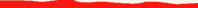 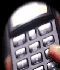 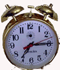 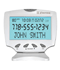 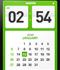 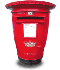 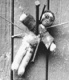 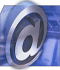 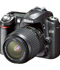 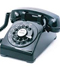 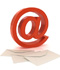 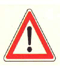 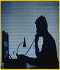 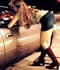 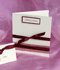 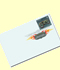 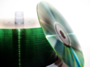 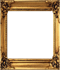 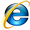 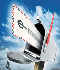 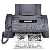 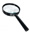 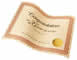 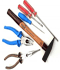 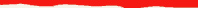 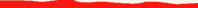 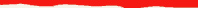 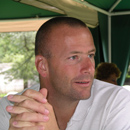 Stalking Laws
State vs. Federal

What are the differences/similiarities?

How can we utilize both?
MAINE
Stalking
17-A M.R. § 210-A. Stalking. (2007)
A person is guilty of stalking if: 
The actor intentionally or knowingly engages in a course of conduct directed at or concerning a specific person that would cause a reasonable person:
(1) To suffer serious inconvenience or emotional distress;
(2) To fear bodily injury or to fear bodily injury to a close relation; 
(3) To fear death or to fear the death of a close relation;
(4) To fear damage or destruction to or tampering with property; or
(5) To fear injury to or the death of an animal owned by or in the possession and control of that specific person.
Violation of this paragraph is a Class D crime; or
[2001, c. 383, §156 (AFF); 2001, c. 383, §12 (RP).]
The actor violates paragraph A and has 2 or more prior convictions in this State or another jurisdiction. Violation of this paragraph is a Class C crime.For the purposes of this paragraph, "prior conviction" means a conviction for a violation of this section; Title 5, section 4659; Title 15, section 321; former Title 19, section 769; Title 19-A, section 4011; Title 22, section 4036; any other temporary, emergency, interim or final protective order; an order of a tribal court of the Passamaquoddy Tribe or the Penobscot Nation; any similar order issued by any court of the United States or of any other state, territory, commonwealth or tribe; or a court-approved consent agreement. Section 9-A governs the use of prior convictions when determining a sentence.
As used in this section, unless the context otherwise indicates, the following terms have the following meanings. "Course of conduct" means 2 or more acts, including but not limited to acts in which the actor, by any action, method, device or means, directly or indirectly follows, monitors, tracks, observes, surveils, threatens, harasses or communicates to or about a person or interferes with a person's property. 
"Course of conduct" also includes, but is not limited to, threats implied by conduct and gaining unauthorized access to personal, medical, financial or other identifying or confidential information.
"Close relation" means a current or former spouse or domestic partner, parent, child, sibling, stepchild, stepparent , grandparent, any person who regularly resides in the household or who within the prior 6 months regularly resided in the household or any person with a significant personal or professional relationship.
[2007, c. 685, §1 (RP).]
"Emotional distress" means mental or emotional suffering of the person being stalked as evidenced by anxiety, fear, torment or apprehension that may or may not result in a physical manifestation of emotional distress or a mental health diagnosis. 
"Serious inconvenience" means that a person significantly modifies that person's actions or routines in an attempt to avoid the actor or because of the actor's course of conduct. "Serious inconvenience" includes, but is not limited to, changing a phone number, changing an electronic mail address, moving from an established residence, changing daily routines, changing routes to and from work, changing employment or work schedule or losing time from work or a job. 
[ 2001, c. 383, §156 (AFF); 2001, c. 383, §13 (RP) .]
FEDERAL
Stalking
18 USCS § 2261A. Stalking. (2006)Whoever--
(1) travels in interstate or foreign commerce or within the special maritime and territorial jurisdiction of the United States, or enters or leaves Indian country, with the intent to kill, injure, harass, or place under surveillance with intent to kill, injure, harass, or intimidate another person, and in the course of, or as a result of, such travel places that person in reasonable fear of the death of, or serious bodily injury to, or causes substantial emotional distress to that person, a member of the immediate family (as defined in section 115 [18 USCS § 115]) of that person, or the spouse or intimate partner of that person; or
(2) with the intent-
(A) to kill, injure, harass, or place under surveillance with intent to kill, injure, harass, or intimidate, or cause substantial emotional distress to a person in another State or tribal jurisdiction or within the special maritime and territorial jurisdiction of the United States; or
(B) to place a person in another State or tribal jurisdiction, or within the special maritime and territorial jurisdiction of the United States, in reasonable fear of the death of, or serious bodily injury to-
(i) that person;
(ii) a member of the immediate family (as defined in section 115 [18 USCS § 115][)] of that person; or
(iii) a spouse or intimate partner of that person;
uses the mail, any interactive computer service, or any facility of interstate or foreign commerce to engage in a course of conduct that causes substantial emotional distress to that person or places that person in reasonable fear of the death of, or serious bodily injury to, any of the persons described in clauses (i) through (iii) of subparagraph (B);
shall be punished as provided in section 2261(b) of this title [18 USCS § 2261(b)].
Over the course of this week….
Received training on:
Advocates Role and Responsibilities
Crisis Intervention/Advocacy Response
Sensitivity to the Victim and Unique Circumstances
Safety Planning
Collaboration

Please apply this to the following scenarios
Scenarios
Intimate Partner Relationship

  Co-worker

  Acquaintance
Working with a Stalking Victim
Listen, Support, Safety Plan
Take time to have a feeling based conversation
Contact victim before bail is set and ask for input
Never underestimate a provider agency/mental health willingness to help
Media response
Be honest about limitations of law
Consider/Incorporate services for defendants (Perpetrators of stalking are excellent candidates for pre-trial services)
Working with a Stalking Victim…
Communication and Documentation
Partner with Law Enforcement – if victim chooses to do so
Safety Plan: always consider reviewing and revamp plan before criminal charges are brought (arraignments, pending trial, after trial) or when they are not involved with the criminal justice system (if they relocate, change jobs, change routines)
Safety Planning
Home, Car, Work, Public
Stalking Kits
Personal Alarms, Varda, ADT
Become Tech Savvy-(cell phones, gps, internet, etc)
Accompaniment to court/LE departments
Consider Protection Orders
SA/DV 24 Hour Hotlines and Anti-Stalking programs
Verizon Hope Line
HopeLine phones are shipped with 3000 prepaid airtime minutes assigned to them
Prepaid minutes are available for use within a one-year time period.
Renewable each year.
Deadline for new applicants October 2011

Jean.Maggipinto3@VerizonWireless.com
Information is Power
Know the resources in community
State and Federal Stalking Laws
LE Agencies officers/detectives
Internet Resources:
		The Stalking Resource Center
		www.ncvc.org/src or 202-467-8700

		Victim Helpline: 1-800-FYI-CALL
		(state by state listing of stalking laws)
Additional resources
Safety Tips with Cyber Stalking: www.cyberangels.org
	
	COPS Office of Community Oriented Policing Services – Stalking     
    
	Guide and reports  www.cops.usdoj.gov
     
	Teen Dating Violence:  
www.loveisrespect.com andwww.loveisnotabuse.com

Print Resources:
	Emily Spence-Diehl: 
	Stalking: A Handbook for Victims 
	Betsey Ramsey:
	Stop the Stalker: A Guide for Targets
The American Probation and Parole Association and NCVC Stalking Resource Center have just released “Responding to Stalking: A Guide for Community Corrections Officers.”  This great 16-page Guide offers practical information for probation and parole supervision of stalking offenders, and should be shared with community corrections agencies in your jurisdiction.  You can download the Guide at: http://www.appa-net.org/eweb/docs/appa/pubs/RSGCCO.pdf.
Heather Putnam, Victim Witness Coordinator and Law Enforcement Coordinator, US Attorney General’s Office
    heather.putnam@usdoj.gov

Jane Root, Director, Maliseet Domestic Violence and Sexual Assault Advocacy Program
	end.domestic.violence@maliseets.com